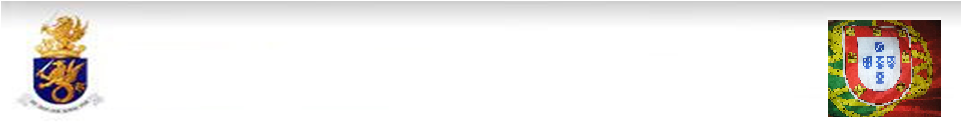 PORTUGAL 
BUREAU FOR INTERNATIONAL LANGUAGE CO-ORDINATION BILC
Language Testing Seminar 
Bled, Slovenia
19-26 October 2012
“Back to Basics: Recipes for Instructional Success”
Teaching Specific Skills
LT Estela Magalhães Parreira
1
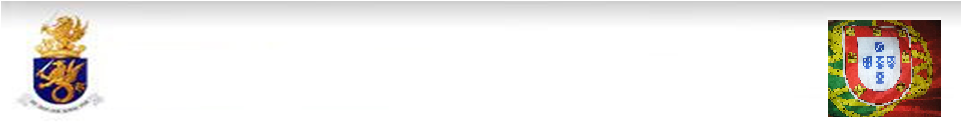 Agenda


Introduction	
Teaching Skills in the Armed Forces
Conclusions
2
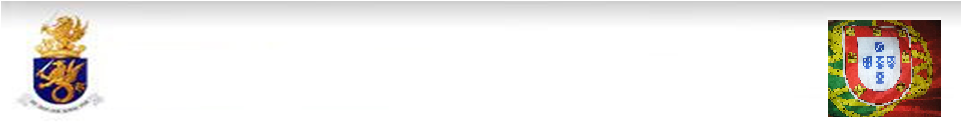 Introduction
3
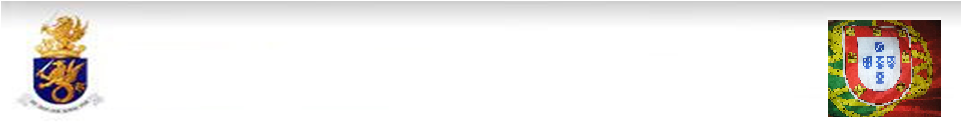 Countries are increasingly paticipating in multinational operations theatres worldwide


MOD’s are required to engage their forces in a “Joint” context

Branches are deploying their military to operate with foreign personnel
4
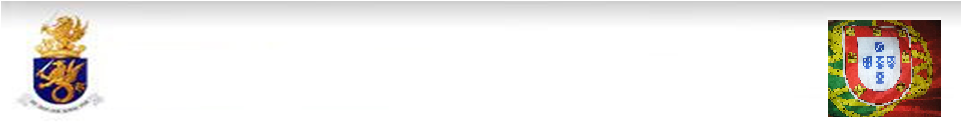 This level of commitment and responsibility implies a high effort from the nations to adequately prepare the military

Apart from the military technical training, and in order to guarantee a high level of performance from the personnel deployed abroad, we must point out the importance of linguistic competences
5
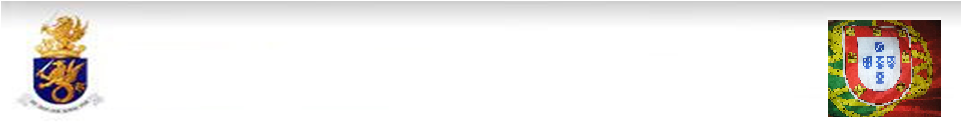 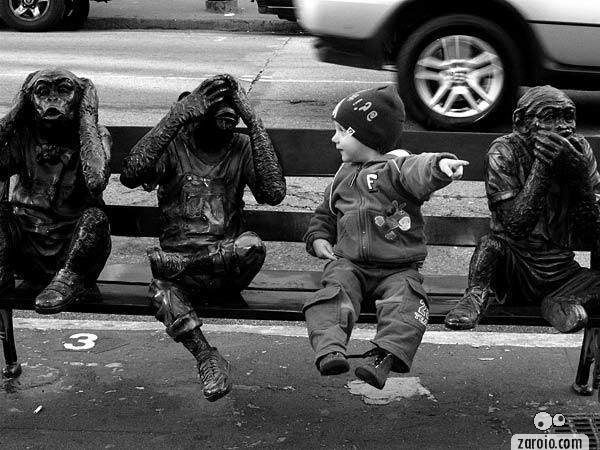 Teaching the Skills
6
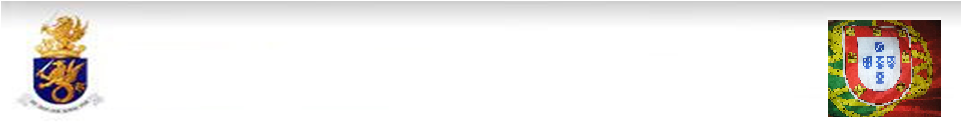 Hence, ensuing that the STANAG requirements
are met, it is important to consider the
possibility of offering the military
additional language training;
comprising mission oriented
“crash courses” to
improve the level of skills
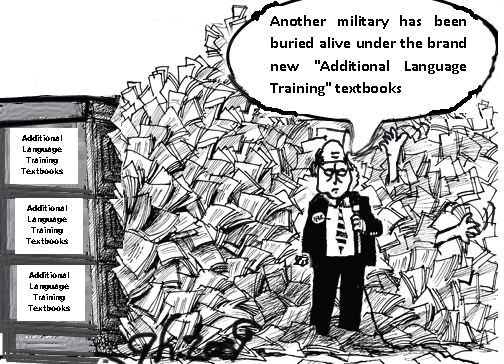 7
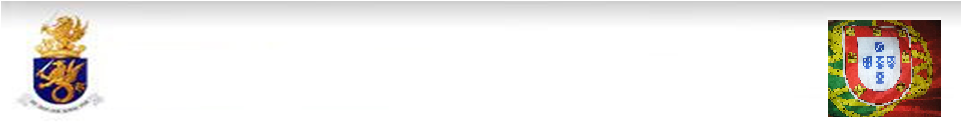 In accordance with  mission specifications, and taking into consideration the premises of orienting the development of the 4 skills, pre-deployment training must include 

“English Skills Enhancement”.
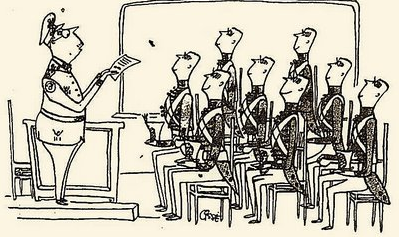 8
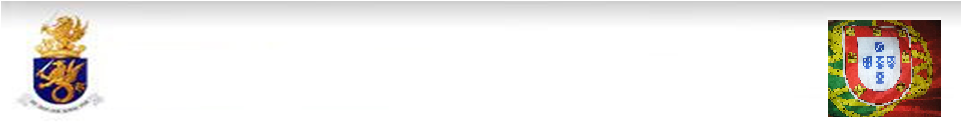 Would it be possible to pick up acceptable linguistic competences and enhance the skills by attending a “technical” course specifically developed for the missions?
9
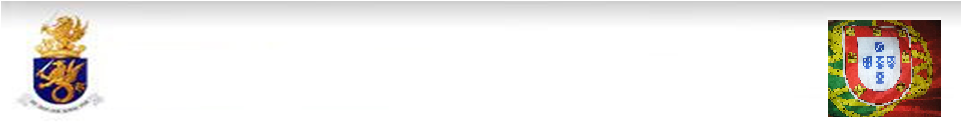 General idea:

	When military personnel fairly meet 
	STANAG 6001 requirements and are appointed  as part of a multinational operation force, they must be able to effectively and efficiently communicate within the technical military boundaries of the mission
10
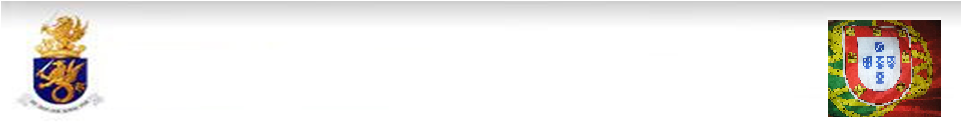 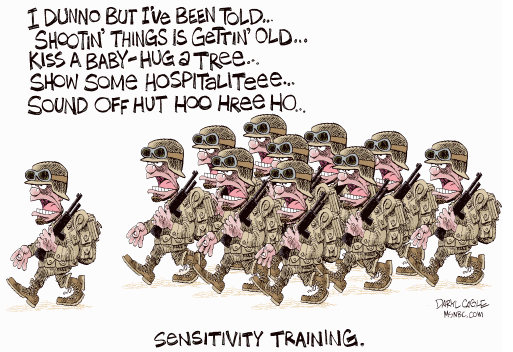 To successfuly develop a course that meets the  specific features of the mission, it is important to:
11
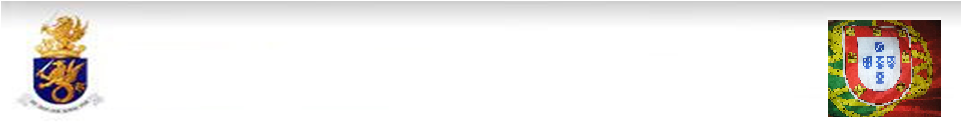 Identify the mission:

		Patrolling
		Security
		RECON
12
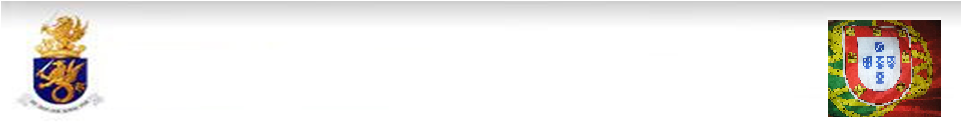 Research:

	The main objective is to expose the student to an environment as close as possible to what he/she is going to experience on the field (as real as it can be within a classroom context)
13
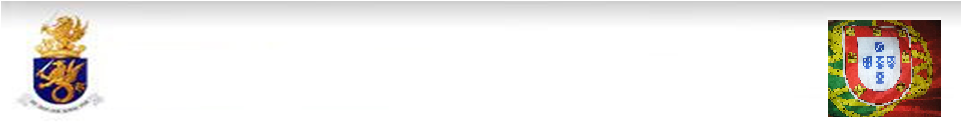 Extensively search for materials related to the mission itself : such as SOP’s, Military English Books, STANAGS, Reports from previous deployments, realia (written documents, audio recordings…), internet

Select grammar material wisely, considering the area of intervention and responsibilities
14
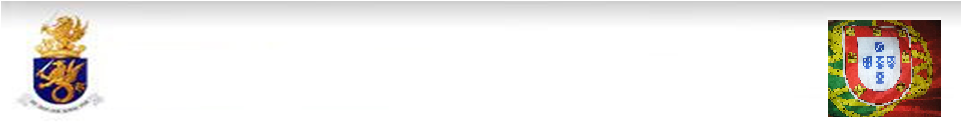 Organize the Course:
		After selecting/gathering the materials (vocabulary and grammar) recorded (L) and written (R) combine them into lessons

		Develop exercises and tasks for the skills 

		Schedule all the items and estimate how much time is needed for each of them (remember it is a crash-course)
15
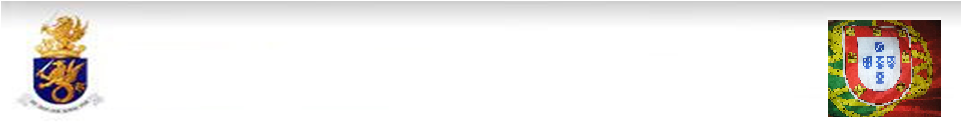 Textbook:
		When all the material gathering, planning 	and estimating is done, compile it into a 	draft manual
		
		Add appealing images (ex. realistic fotos)

		The “pre-manual” is ready
16
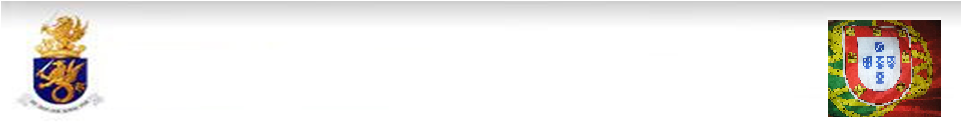 Completion:
		Review and revise 
		
		Make the necessary adjustments
		
		Improve what needs improvement

		Don´t forget to credit the original sources
17
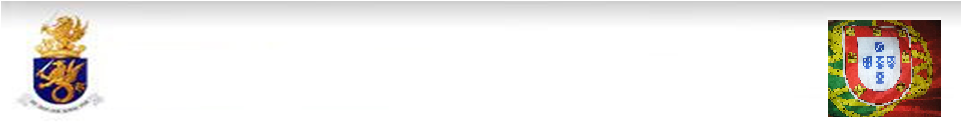 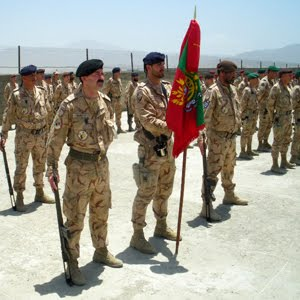 Samples of materials and / or activities for each skill:
18
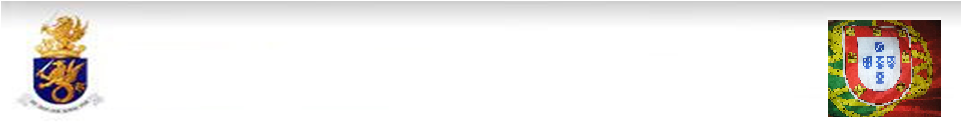 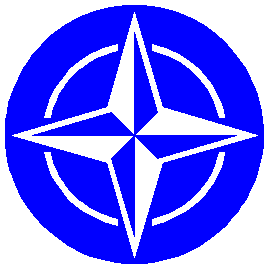 19
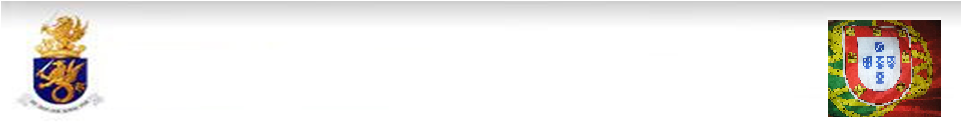 20
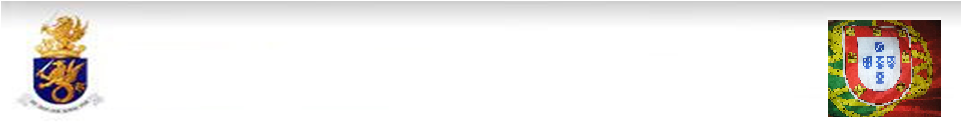 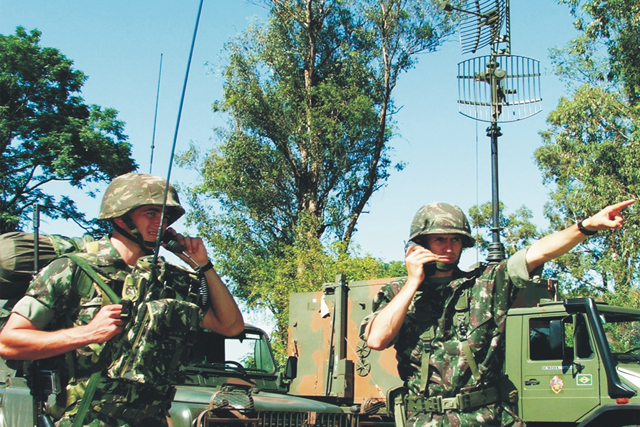 Listening
21
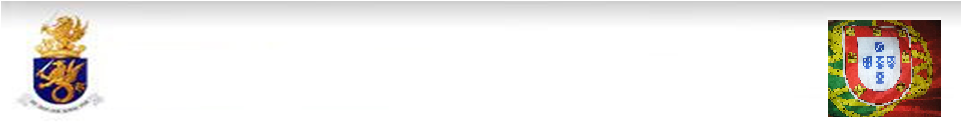 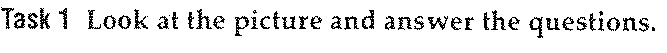 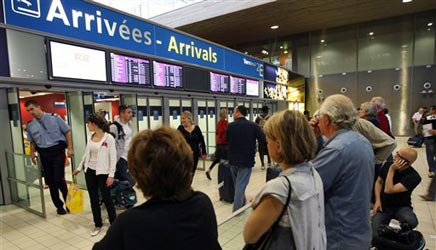 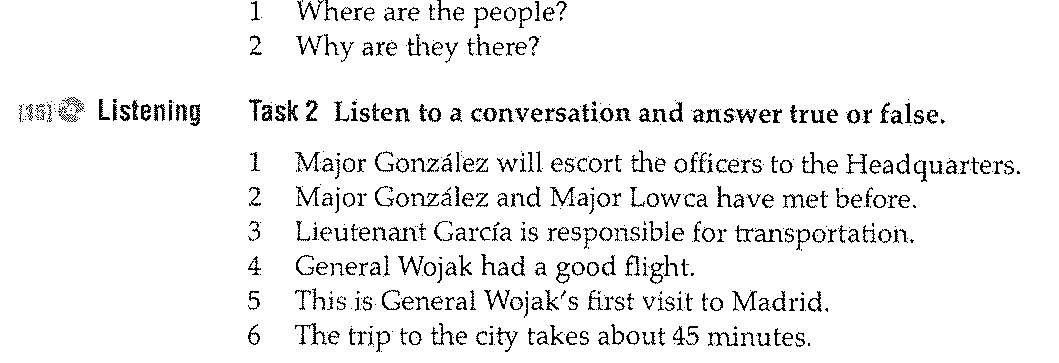 22
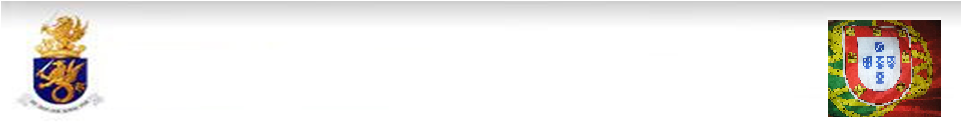 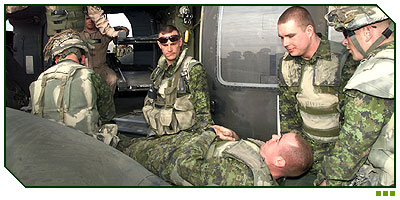 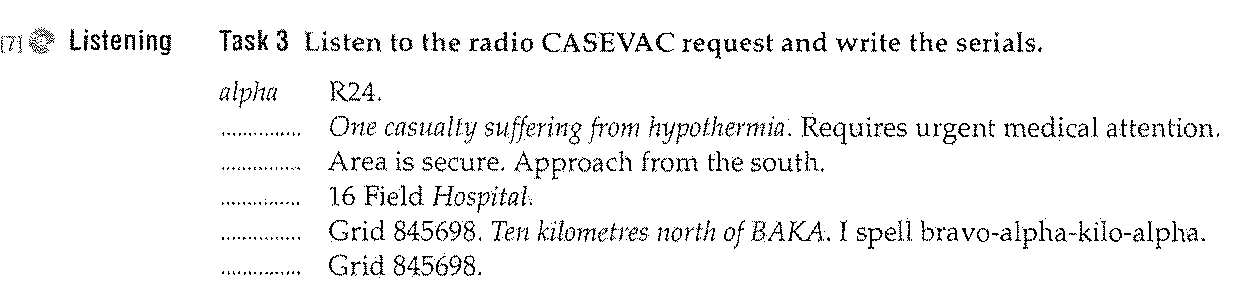 23
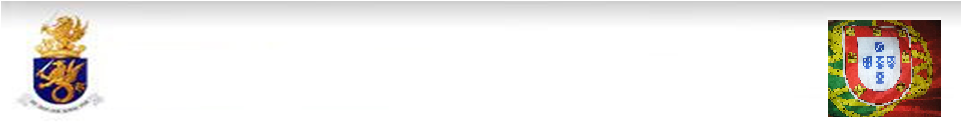 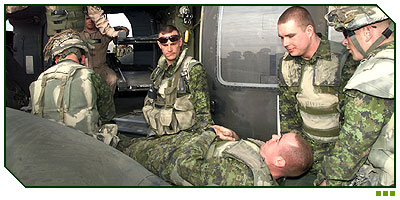 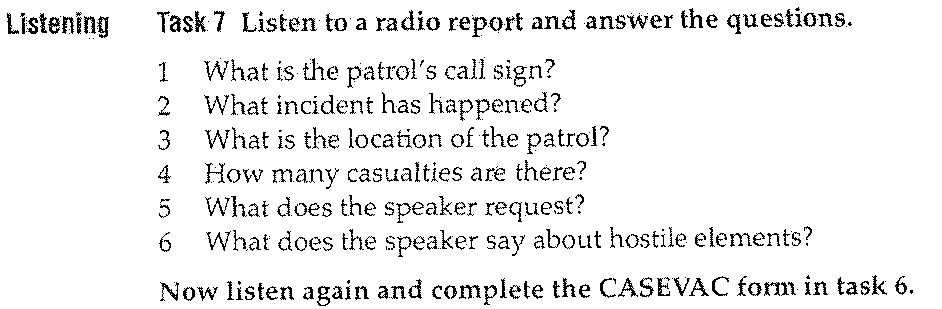 24
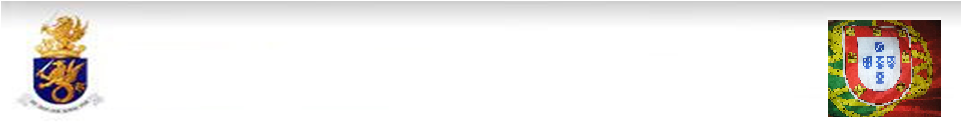 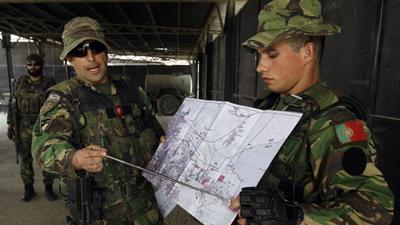 Speaking
25
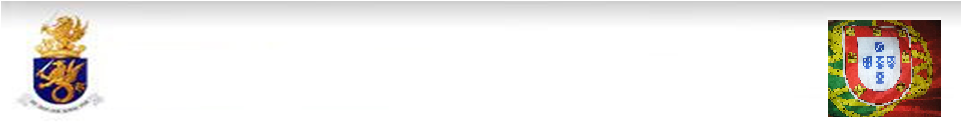 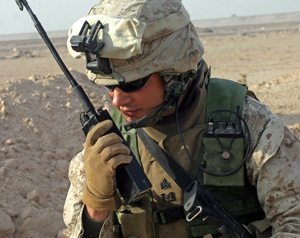 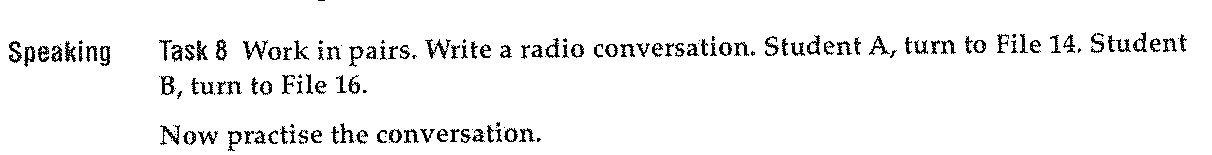 26
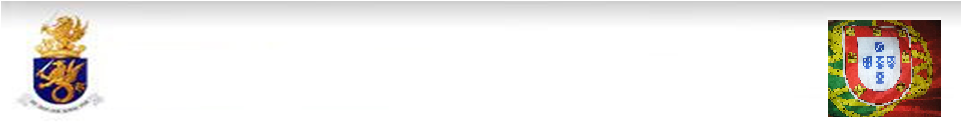 27
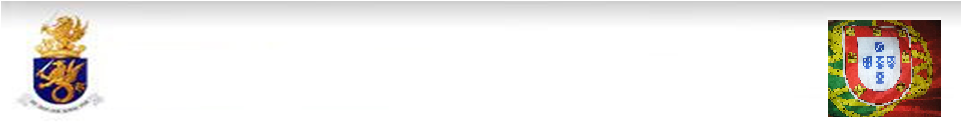 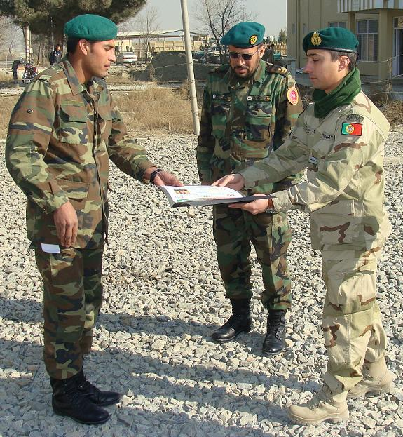 Reading
28
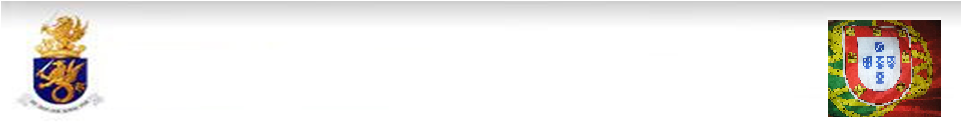 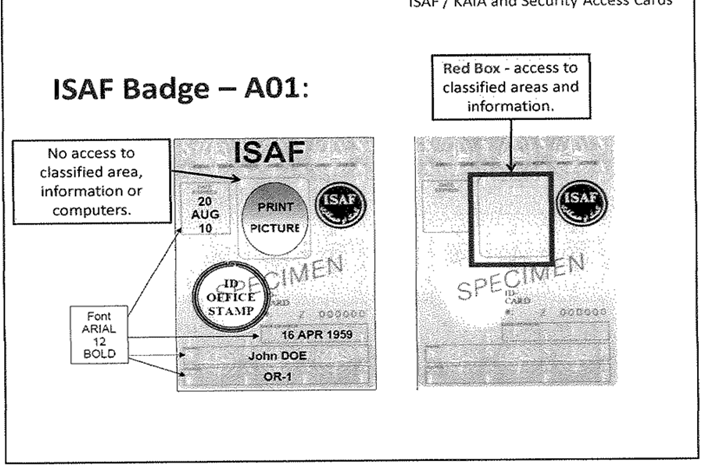 29
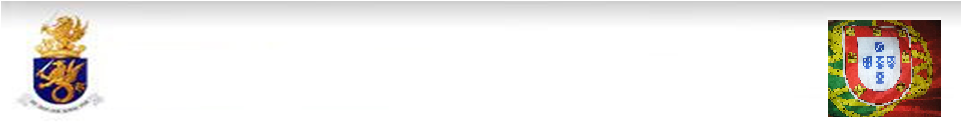 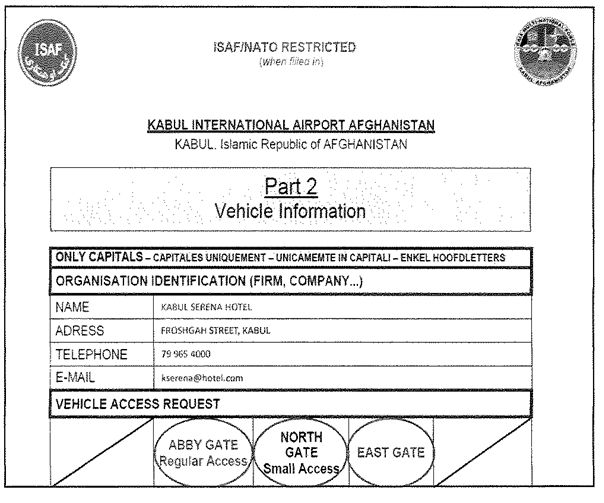 30
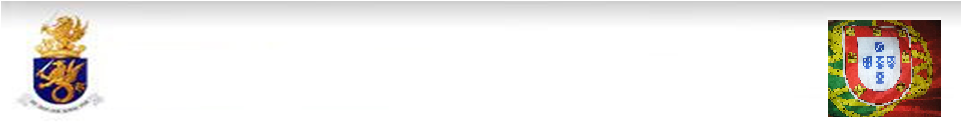 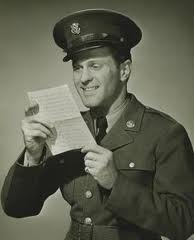 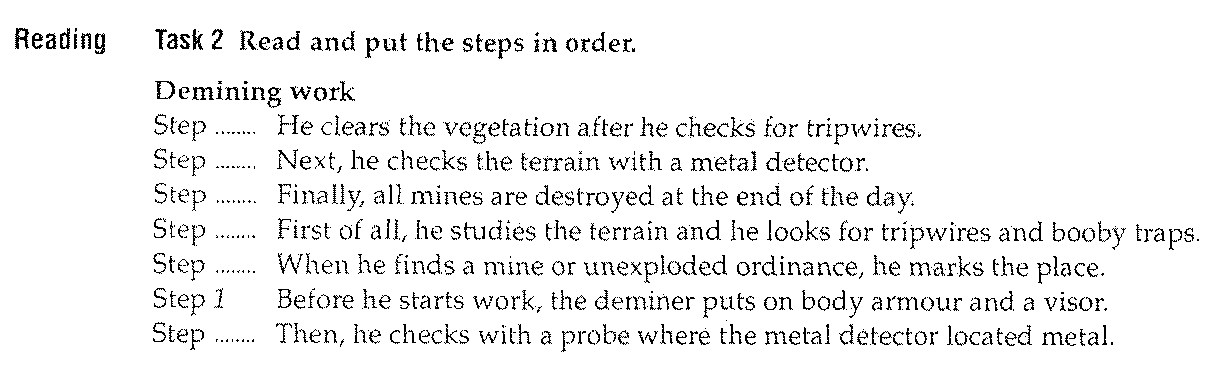 31
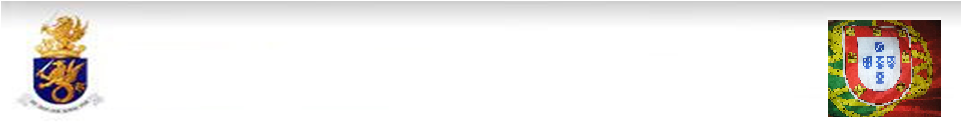 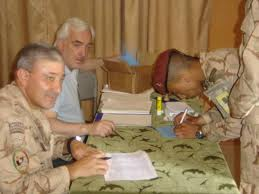 Writing
32
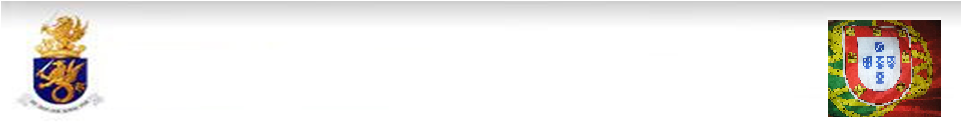 Fill out the form
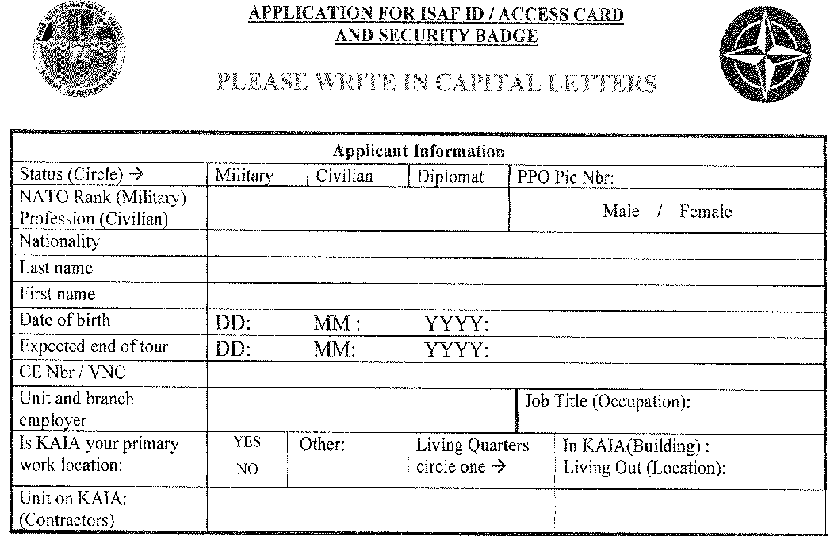 33
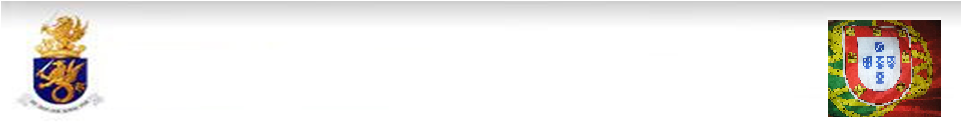 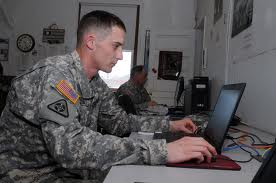 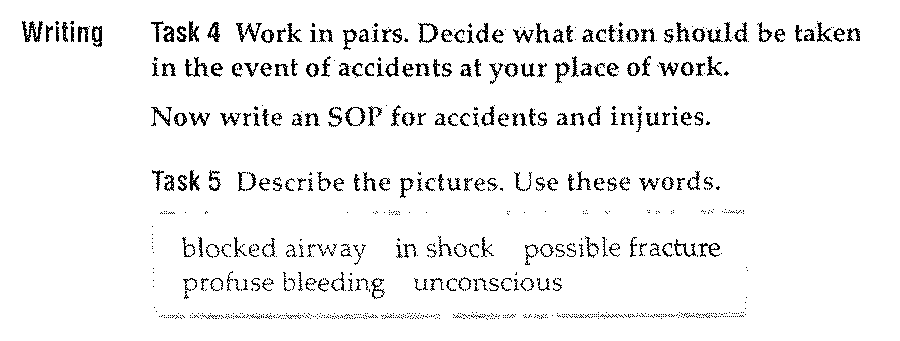 34
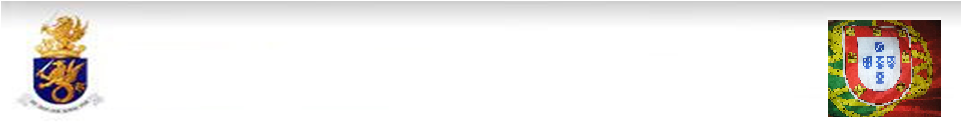 Conclusion
35
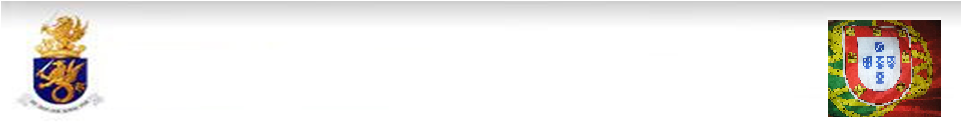 Even if our Military meet the STANAG requirements, we can always make an effort to improve their skills
Interoperability, safety, performance and above all
LIFE
May depend on it
36
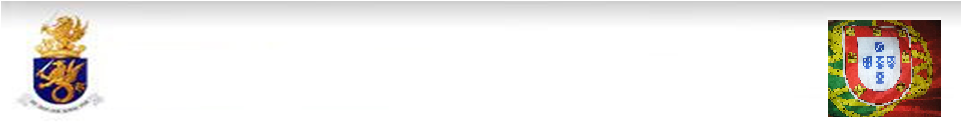 PORTUGAL 
BUREAU FOR INTERNATIONAL LANGUAGE CO-ORDINATION BILC
Language Testing Seminar 
Bled, Slovenia
19-26 October 2012
“Back to Basics: Recipes for Instructional Success”
Teaching Specific Skills
LT Estela Magalhães Parreira
37